Template Provided By Genigraphics – 800.790.4001 – Replace This Text With Your Title
REPLACE THIS BOX WITH YOUR ORGANIZATION’S
HIGH RESOLUTION LOGO
John Smith, MD1; Jane Doe, PhD2; Frederick Smith, MD, PhD1,2
1University of Affiliation, 2Medical Center of Affiliation
ABSTRACT
INTRODUCTION
RESULTS
RESULTS
DISCUSSION
Click here to insert your Abstract text. Type it in or copy and paste from your Word document or other source.

This text box will automatically re-size to your text. To turn off that feature, right click inside this box and go to Format Shape, Text Box, Autofit, and select the “Do Not Autofit” radio button.

To change the font style of this text box: Click on the border once to highlight the entire text box, then select a different font or font size that suits you. This text is Calibri 20pt and is easily read up to 6 feet away on a 42x90 poster.

Zoom out to 200% to preview what this will look like on your printed poster.
Click here to insert your Results text. Type it in or copy and paste from your Word document or other source.

Speaking of Results, yours will look better if you remember to run a spell-check on your poster! After you’ve added your content click on Review, Spelling, or press F7.

To change the background color of any text box,  click once on the box so it is outlined with a dashed border. Then select Shape Fill from the Drawing Tools, Format tab on the ribbon bar above. It’s the one with the ‘paint can’ icon.
Click here to insert your Results text. Type it in or copy and paste from your Word document or other source.

Speaking of Results, yours will look better if you remember to run a spell-check on your poster! After you’ve added your content click on Review, Spelling, or press F7.

To change the font style of this text box: Click on the border once to highlight the entire text box, then select a different font or font size that suits you. This text is Calibri 20pt and is easily read up to 6 feet away on a 42x90 poster.

Zoom out to 200% to preview what this will look like on your printed poster.
Click here to insert your Discussion text. Type it in or copy and paste from your Word document or other source.

This text box will automatically re-size to your text. To turn off that feature, right click inside this box and go to Format Shape, Text Box, Autofit, and select the “Do Not Autofit” radio button.

To change the font style of this text box: Click on the border once to highlight the entire text box, then select a different font or font size that suits you. This text is Calibri 20pt and is easily read up to 6 feet away on a 42x90 poster.

Zoom out to 200% to preview what this will look like on your printed poster.
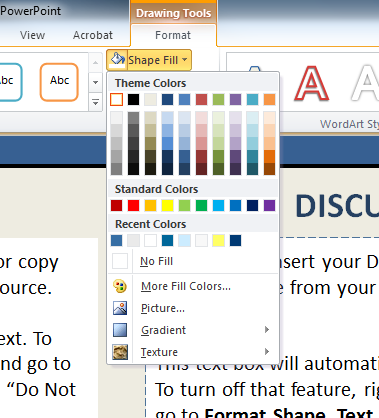 Table 1. Label in 18pt Calibri.
CONCLUSIONS
Click here to insert your Conclusions text. Type it in or copy and paste from your Word document or other source.

This text box will automatically re-size to your text. To turn off that feature, right click inside this box and go to Format Shape, Text Box, Autofit, and select the “Do Not Autofit” radio button.

To change the font style of this text box: Click on the border once to highlight the entire text box, then select a different font or font size that suits you. This text is Calibri 20pt and is easily read up to 6 feet away on a 42x90 poster.

Zoom out to 200% to preview what this will look like on your printed poster.
METHODS AND MATERIALS
Click here to insert your Methods and Materials text. Type it in or copy and paste from your Word document or other source.

This text box will automatically re-size to your text. To turn off that feature, right click inside this box and go to Format Shape, Text Box, Autofit, and select the “Do Not Autofit” radio button.

To change the font style of this text box: Click on the border once to highlight the entire text box, then select a different font or font size that suits you. This text is Calibri 20pt and is easily read up to 6 feet away on a 42x90 poster.

Zoom out to 200% to preview what this will look like on your printed poster.
REFERENCES
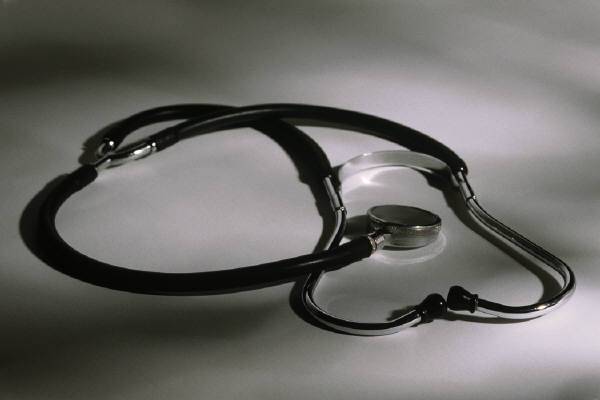 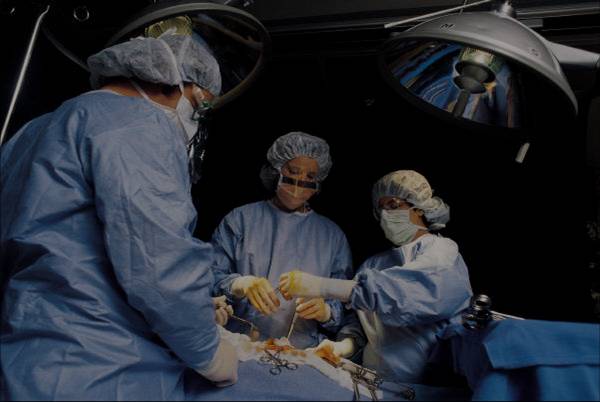 CONTACT
Click here to insert your References. Type it in or copy and paste from your Word document or other source.
This text is in Calibri 16pt (equivalent to 32pt when printed) and is easily readable up to 5 feet away on a 42” x 90” poster (file printed at 200%).
The line spacing is set to add one-half of a line height after each entry. Select ‘Format, Line Spacing’ to adjust this setting.
<your name>
<organization name>
Email: 
Phone: 
Website:
Figure 1. Label in 18pt Calibri.
Figure 2. Label in 18pt Calibri.
Chart 1. Label in 18pt Calibri.